০১
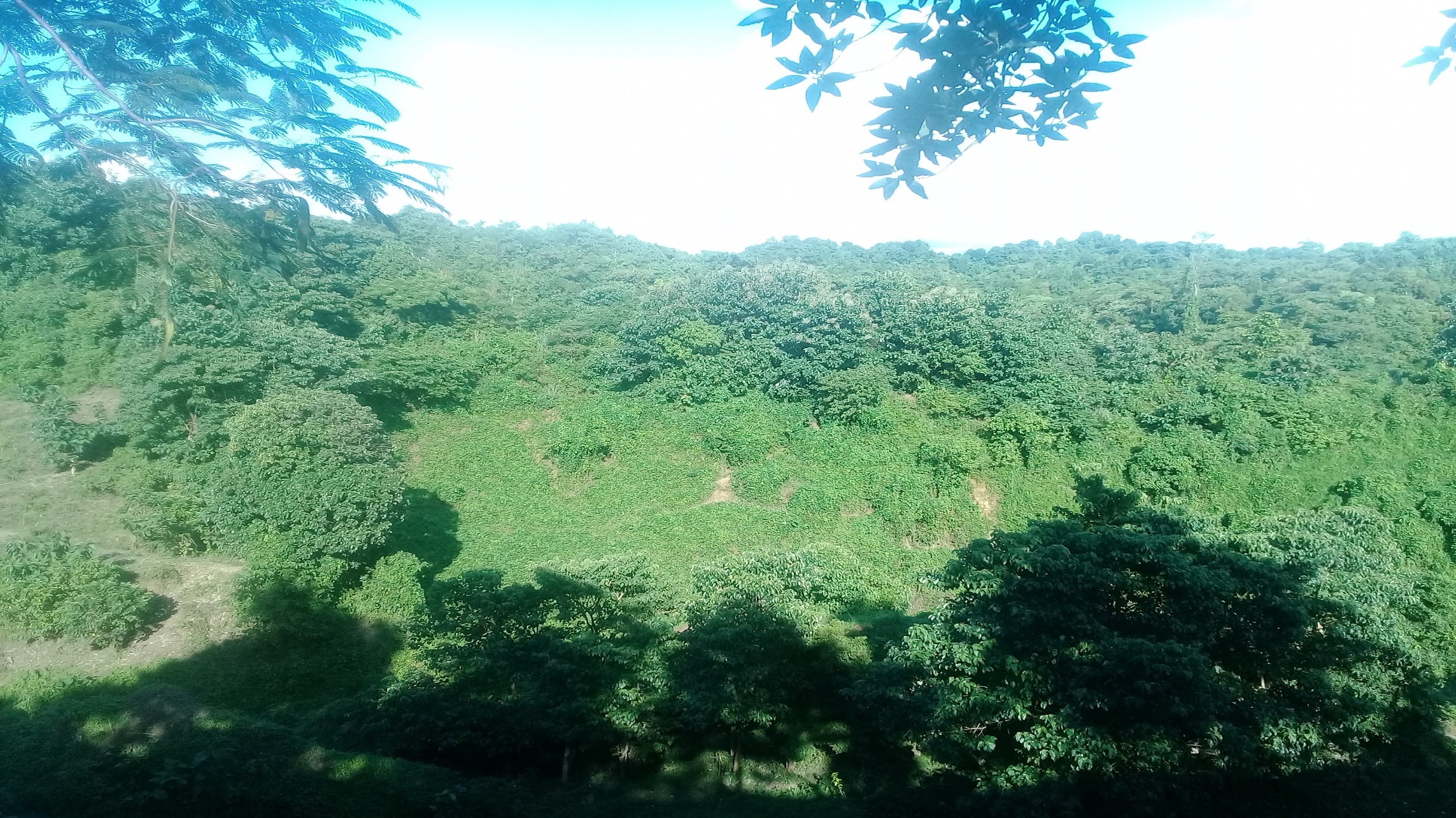 স্বাগতম
Tuesday, July 21, 2020
শিক্ষক পরিচিতি
০২
মোঃ সেলিম মিয়া
প্রভাষক, হিসাববিজ্ঞানবাদশাহ্ ফয়সল ইনস্টিটিউট (স্কুল এন্ড কলেজ)রিং রোড,শ্যামলী, মোহাম্মদপুর, ঢাকা - 1207 মোবাইলঃ ০১৭14393782
E-mail: alisalimmia৮৬@gmail.com
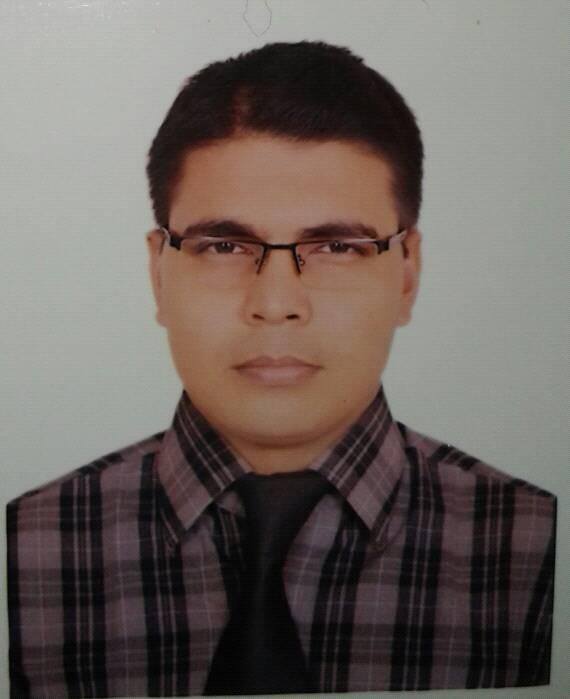 Tuesday, July 21, 2020
নিচের ছবিতে তোমরা কি দেখতে পাও?
০৩
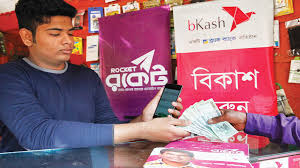 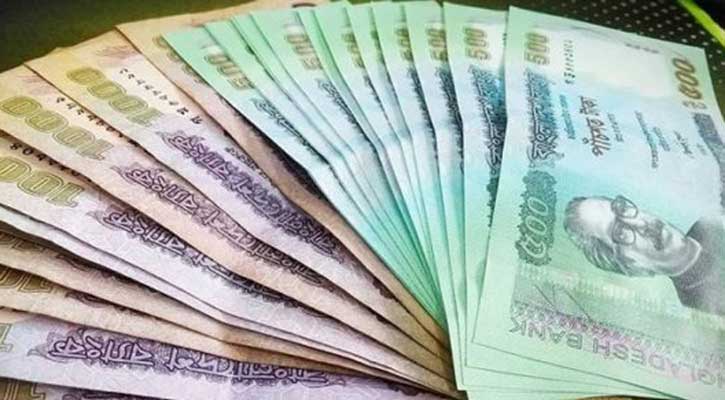 Tuesday, July 21, 2020
নগদ অর্থের আদান প্রদান করা হচ্ছে
নগদ টাকা
এসো কিছু ছবি দেখি-
০৪
১। নগদ টাকা প্রদান
৩
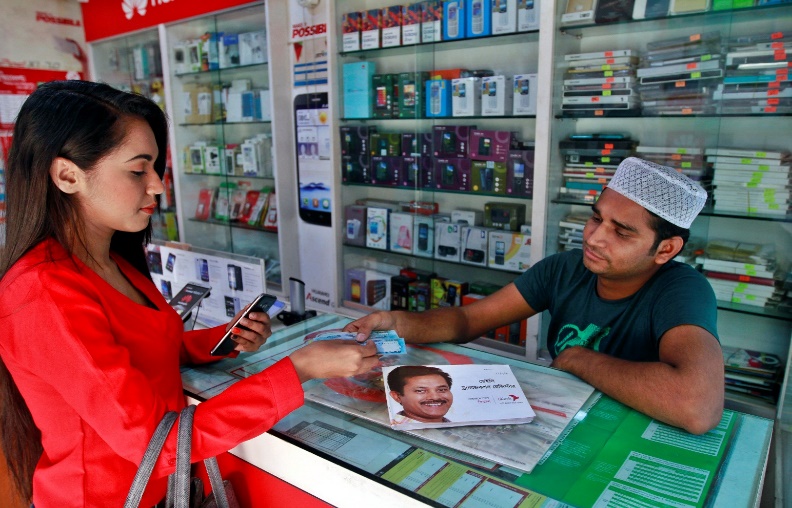 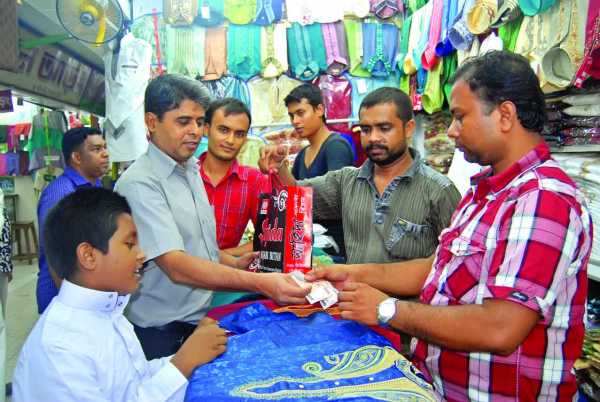 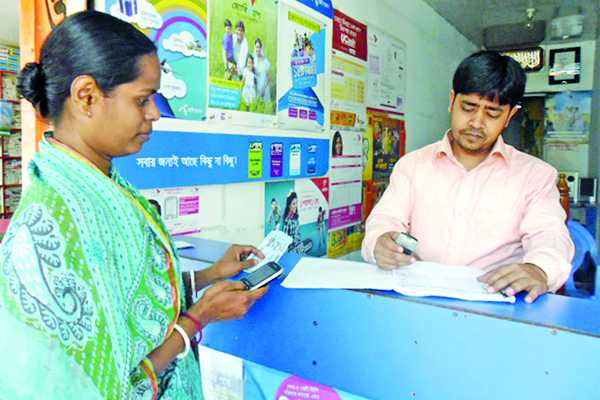 ২
১
২। নগদে পণ্য বিক্রয়
৩। নগদ টাকা গ্রহণ
৫
৬
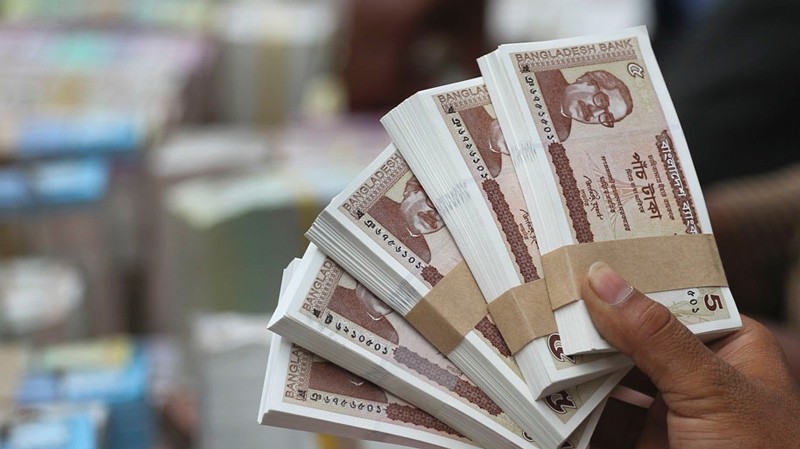 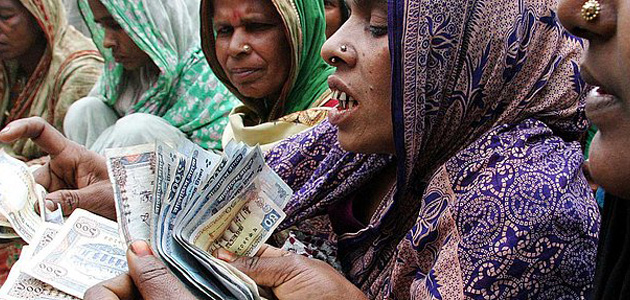 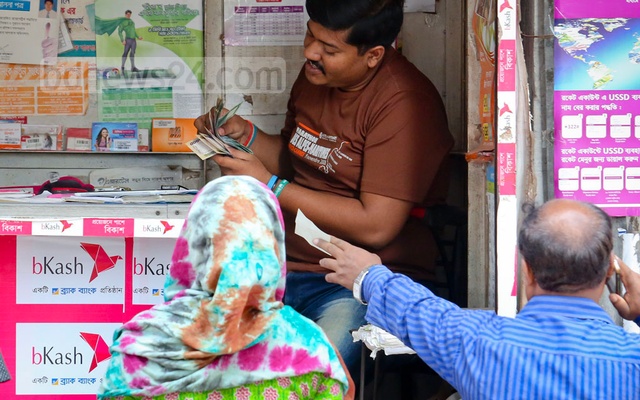 ৪
৪। নগদ ঋণ প্রদান
Tuesday, July 21, 2020
৫। নগদ ঋণ গ্রহণ
৬। নগদ বিদ্যুৎ বিল গ্রহণ
এ সব লেনদেনগুলো আমরা কোন বইতে লিপিবদ্ধ করে রাখি?
নগদান বইতে
০৫
তাহলে আজকের পাঠের বিষয় হলো -
নগদান বই
অধ্যায়ঃ অষ্টম
Tuesday, July 21, 2020
শ্রেণি: নবম/দশমহিসাববিজ্ঞান
সময়ঃ ৪5 মিনিট
শিখনফল
০৬
এ অধ্যায় শেষে আমরা যা শিখব….
নগদান বই সম্পর্কে ধারণা………
নগদান বই এর বৈশিষ্ট্য সম্পর্কে………
নগদান বই এর গুরুত্ব সম্পর্কে….
Tuesday, July 21, 2020
নগদান বই এর প্রকারভেদ সম্পর্কে…...
নগদ প্রাপ্তি ও নগদ প্রদান জাবেদা সম্পর্ক .. ….
০৭
Tuesday, July 21, 2020
০৮
নগদান বইয়ের বৈশিষ্ট্য
Tuesday, July 21, 2020
০৯
নগদান বইয়ের গুরুত্ব
Tuesday, July 21, 2020
নগদান বইয়ের প্রকারভেদ – ৪ প্রকার
১০
Tuesday, July 21, 2020
১১
Tuesday, July 21, 2020
১২
Tuesday, July 21, 2020
বর্তমানে সর্বাধিক প্রচলিত নগদান বই
১৩
Tuesday, July 21, 2020
১৪
বিভিন্ন নগদান বইয়ের নমুনা ছক
Tuesday, July 21, 2020
বর্তমানে সর্বাধিক প্রচলিত নগদান বইয়ের নমুনা
১৫
Tuesday, July 21, 2020
১৬
মুল্যায়ন
নগদান বই বলতে কী বোঝায় ?
নগদান বইয়ের তিনটি বৈশিষ্ট্য বল।
নগদান বইয়ের ৩টি গুরুত্ব বল।
Tuesday, July 21, 2020
নগদান বই প্রধানত কত প্রকার ও কি কি?
সর্বাধিক নগদান বই কত প্রকার ও কি কি?
বাড়ির কাজ
১৭
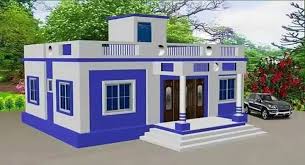 নগদ প্রাপ্তি জাবেদা ও নগদ প্রদান জাবেদার প্রার্থক্য লিখে আনবে।
Tuesday, July 21, 2020
১৮
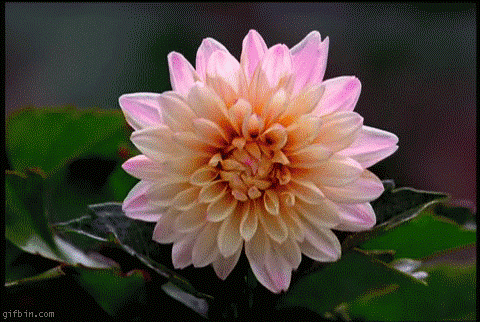 সবাইকে ধন্যবাদআল্লাহ হাফেজ
Tuesday, July 21, 2020